CSJM UNIVERSITY, KANPUR
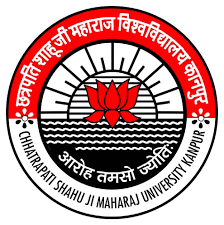 DEPARTMENT OF EDUCATION
हिन्दी गद्य-शिक्षण के उद्देश्य
निम्न माध्यमिक स्तर ( कक्षा - ६ से ८ तक )
हिन्दी गद्य-शिक्षण के उद्देश्य
माध्यमिक स्तर (कक्षा 9 से 12 तक)
हिन्दी गद्य-शिक्षण की प्रमुख विधियाँ
हिन्दी गद्य-शिक्षण की प्रमुख विधियाँ
हिन्दी गद्य-शिक्षण की प्रमुख विधियाँ
हिन्दी गद्य-शिक्षण की प्रमुख विधियाँ
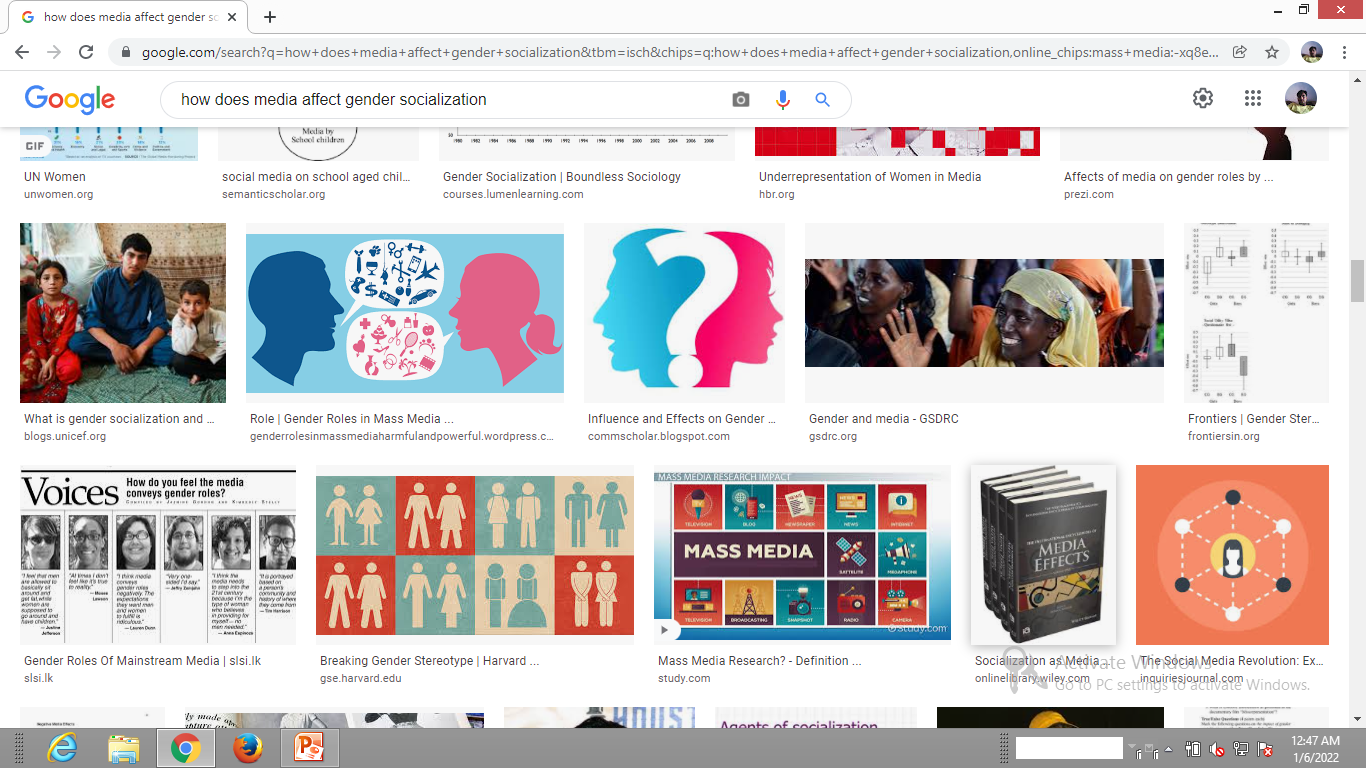 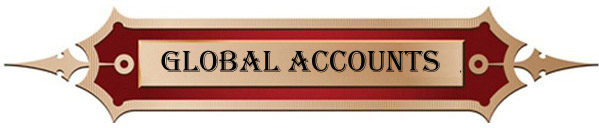 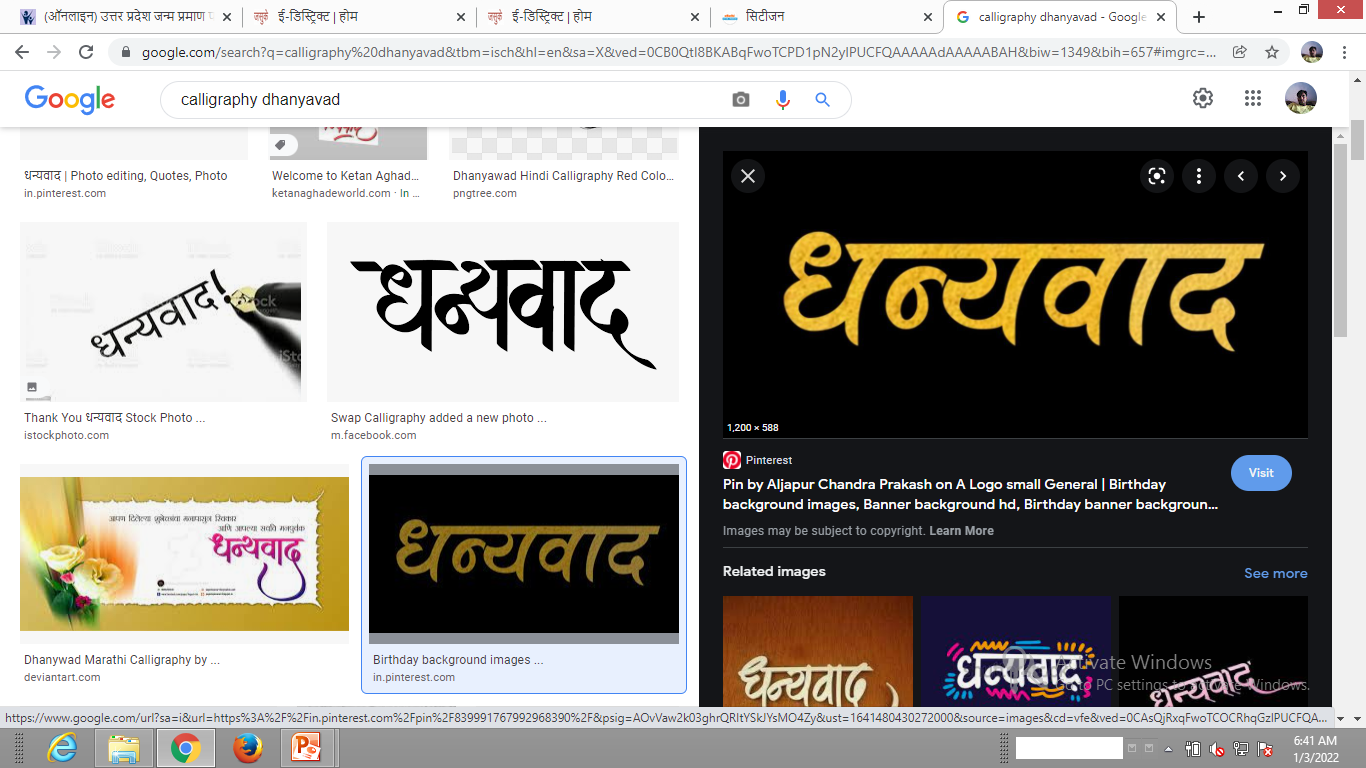